MONITORING REPORT FOR THE NATIONAL YOUTH POLICY 2015 - 2020
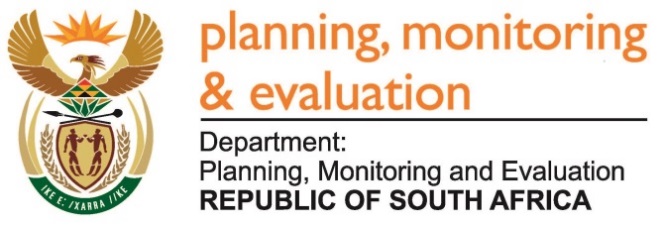 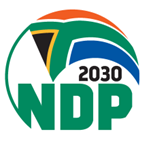 06 June 2017
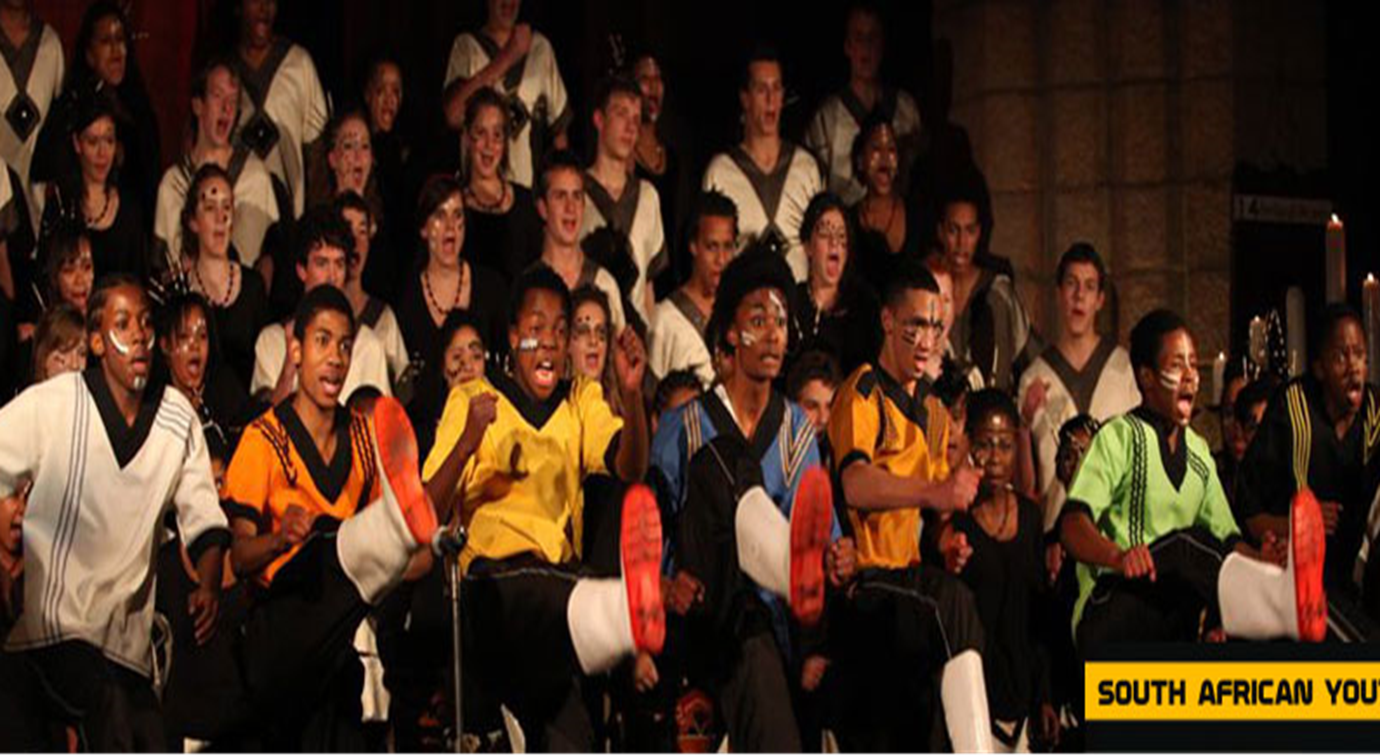 1. background
Department of Planning, Monitoring and Evaluation (DPME) has the mandate to ensure development and empowerment of young people in the country. 
In this regard, a National Youth Policy (NYP) 2020 was developed and approved by Cabinet in 2015.
The NYP 2020 builds on South Africa’s first NYP, which was in effect from 2009-2014. 
It is aimed at addressing challenges faced by South African youth, to create an environment that will enable them to fulfil their potential.
2. KEY FOCUS OF THE NYP 2020
NYP defines youth as young people aged 14-35 
      years old
It focuses on the following policy imperatives:
Economic Participation and Transformation
Education, Skills and Second chances
Health Care and Combating Substance Abuse
Social Cohesion and Nation building 
Optimising the Youth Development Machinery
3. PROBLEM STATEMENT
The youth policy is being implemented by multiple stakeholders and partners, including government and civil society without any means of tracking
This has resulted in poor reporting (lack of uniformity and inaccuracy of data)
To address this the department is developing a comprehensive, yet user-friendly Monitoring and Evaluation (M&E) Framework, that is accessible to all those implementing youth programmes. 
It will guide implementation through developing measures that would assess if youth development activities are achieving the desired results
Data gathered through the M&E process would also help decision-makers identify and learn from areas of success, pinpoint priority areas and track progress
4
4. Expected Outcomes of the NYP 2020
Greater economic participation by young people: a reduction in the unemployment rate for 18 to 35 year olds and an increase in the number of start-up youth owned enterprises (either as individuals or as cooperatives) that survive the first year of business.

Enhanced skills development and second chance opportunities: an increase in the enrolment and graduation in second chance programmes,  further and higher education institutions as well as the absorption of young people in workplaces for either work experience or long term employment  

Improved health status and an increased access to sexual and reproductive health care: a decrease in HIV/AIDS infection rate and a decrease in teenage pregnancy

Effective implementation of the Drug strategy: a reduction in drug use and dependency and a decrease in related anti-social behaviour

Increased social cohesion: greater participation by young people in volunteer activities.

Optimised youth machinery: increased capability of largely the NYDA and the Youth Desks/focal points in departments to drive the youth development agenda.
5
EDUCATION, SKILLS DEVELOPMENT AND SECOND CHANCES
5. Articulation
Articulation Policy has been finalised focusing on inter-institutional pathways such as vertical, lateral or diagonal articulation between two or more (cluster) institutions offering learning programmes at different levels
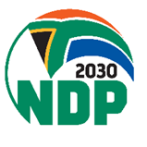 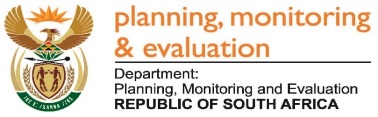 6. Increase participation rate in TVET CollegesPartnerships between industry and TVET Colleges
813 374 headcount enrolment (preliminary data)
University of the Western Cape has been accredited to offer post-graduate qualification to TVET lecturers and 11 universities have submitted applications for accreditation
 National Skills Fund Projects:  
R113 million towards systematic improvement of the public TVET colleges, focusing on improving financial and human resources management capabilities of the
R340 million towards the construction of 3 TVET college campuses at Thabazimbi, Bambanani and Nkandla A
Over R81 million to University of Johannesburg to establish work-integrated learning facilities for engineering students such as training workshop, design centre and industrialization centre.
R54 million to Cape Peninsula University of Technology for establishing renewable energy training facilities.
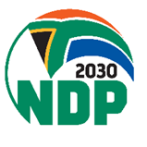 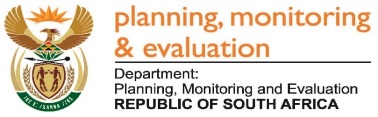 7. Community Education and Training Colleges
275 268 learners were enrolled in both private and public Adult Education and Training centre which are to be converted into CETC

The National Skills Fund committed R161 million to fund the NARYSEC programmes which is meant to address the challenges of skills development and unemployment for rural youth and job creation in rural communities.

The Sizimisele-Seto Joint Venture North West Discretionary and Innovation Project which benefited 483 employed and unemployed individuals and a 91% completion rate. The project focused on 240 apprenticeships, 242 learnerships
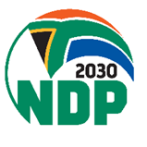 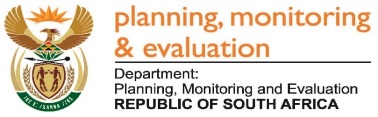 8. Free education for the poor learners until undergraduate level and NSFAS funding
The Minister of Finance announced substantial additional funding for poor students through the DHET grant in his 2017 Budget Speech 
An additional amount will be allocated over the next 3 years to ensure that NSFAS qualifying students are supported at universities:  
	R2.36 billion in 2017/18 
	R2.60 billion in 2018/19 
	R2.76 billion in 2019/20) 
NSFAS central applications service was tolled out to all universities and TVET colleges; there have been challenges with the IT systems and administrative efficiency of NSFAS
53 043 applications were unsuccessful, mostly due to financial ineligibility (within the “missing-middle”), and/or academic results
NSFAS has put an appeal process in place for students who believe they have not been treated fairly
Students from quintiles 1, 2 and 3 schools and from families dependent on SASSA grants who have been offered a space in a university must be considered for admission for their first choice programme
Total number of students receiving fund (both returning and new students)
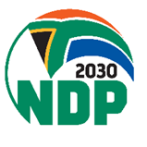 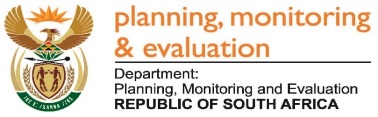 9. Other funding opportunities
SETAs have funded over 19 000 students to study at various higher education institutions.
183 804 students were funded through NSFAS and 195 589 funded in TVET colleges
10. Foundation Programmes
17 977 1st year students were admitted in university foundation programmes.
TVET Colleges have no foundation programmes
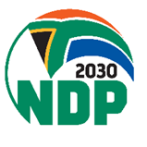 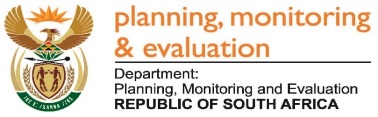 11. Research and Development
7 317 research Masters graduates with 3793 females and 3524 males
National Skills Fund allocated R296 million for Marine Research Education and training to South African International Maritime Institute for research and knowledge generation and facilitate and coordinate skills development initiatives
Department of Home Affairs in collaboration with China for the purpose of conducting research in biomedical and medical research focusing more on TB, HIV/AIDS biomedical and behavioural science and HIV-related comorbidities
A major research project has been initiated by DHET together with the Education Policy Consortium, which includes 14 research projects currently underway
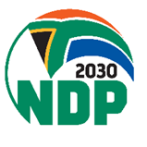 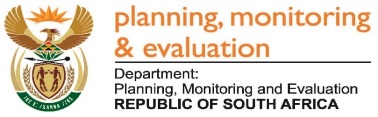 12. Prepare youth for the workplace
73 899 work-based learning opportunities (learnerships, internships, workplace experience) were funded through SETAs
DHET works with the governments of China, Russia, Sweden, Japan, Ireland and Chile, amongst others, on scholarships for South African students
13. Incentives to attract young people into the teaching profession
20 479 teacher education graduates from universities with 14 909 females and 5570 males
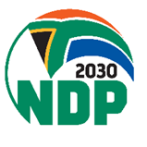 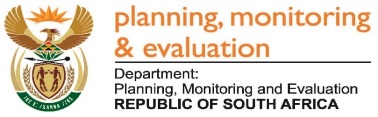 14. Career Guidance services
During 2016 the DHET fully implemented the Career Development Services to all students interested in post school education and training opportunities. 
Ongoing career advice and discussions occurred through the Ketha Radio campaign and learners from Grades 9 to 12 were targeted to consider their post-school choices. 
The Apply Now Campaign! was ongoing from March 2016 -encourages youth to apply for Post School Education and Training (PSET) opportunities on time. 
Opportunities at universities, TVET colleges, artisanship, and SETA learnerships are the focus.
The Centralised Application Clearing House (CACH) service went live on 3 January 2017 and will continue until the end of February 2017. 
CACH is accessed via a toll-free number at 0800 356 635 or by sending an SMS with name and ID number to 49200
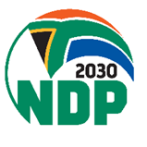 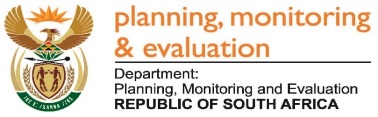 HEALTH CARE AND COMBATING SUBSTANCE ABUSE
15. Healthcare and Combating Substance Abuse (1)
SRSA was successful in lobbying for ring-fencing of MiG for provision of sporting and recreation facilities especially in rural areas
Utilisation of the B-Wise Mobi-site of the National DoH by youths shows consistently increasing trends (NDoH)
The NDoH is reviving the implementation the Adolescent and Youth Friendly Services (AYFS)
The DSD has developed partnerships with institutions of higher learning to intensify education and awareness on abuse of alcohol in particular 
DCS provides comprehensive packages of health and social services to offenders
The DBE has developed the national strategy for the prevention and management of alcohol and drug use amongst learners in schools
16
16. Healthcare and Combating Substance Abuse(2)
SRSA has:
A joint task team that include the National Treasury and COGTA on the roll out of sport and recreation facilities using part of the 15% MIG ring-fenced for sport facilities. Sites have been identified and approved, contractors appointed
Delivered 22 multipurpose courts in different school across the country.
Also delivered 15 out door gyms have delivered in different sites across country, in including kiddies park 

B-WISE MOBI-SITE programme is; 
Accessible through internet-enabled phones /computer (URL:www.b-wise.mobi)
Access to information, live chat (experts & youth communities), and surveys.
There are 54 000 registered youth as at end of the last quarter.

The ISHP programme has been provided access to LURIS by DBE, which is important in closing the referral gap.
The Implementers manual for AYFS has been revised, and the training on the manual is focused on the 22 She Conquers districts.
17. Healthcare and Combating Substance Abuse (3)
DCS provide services to offender that include:
Primary health care services on a 24 hour basis, 
including ART - 25 190 of 25 772 are on treatment,

management and control of TB – the TB cure rate for offenders being 75% 
Offenders participate in various programmes and services offered by social workers including substance abuse programmes
842 youth offenders, probationers and parolees participated in substance abuse programmes
DSD….
Noted the high risk of abuse of alcohol as a serious problem in South African tertiary institutions, and thus has: 
Developed partnerships with institutions of higher and working closely with HEAIDS (Higher Education, HIV and AIDS training programme) intensifies education and awareness of dangers of alcohol abuse.
Focused is also on the different levels of interventions that include Prevention, Early intervention, Treatment, Aftercare and Reintegration
18
18. Healthcare and Combating Substance Abuse (4)
DBE is playing a meaningful role towards combating alcohol and drug use and trade in illicit substances  by adolescents and youth through:
 80% of school linked to a local police station 
185 schools in crime hotspot areas are targeted for interventions like conducting  search and seizures  in line with the South Africa schools Act.  
 Effective alcohol and drug education as part of the Life Orientation curriculum  
Declaring all schools as drug free zones - this has been included in the Code of Conduct for schools and other policies 
Management of learners who abuse substances  through the care, support and a functional referral systems
19
NATION BUILDING AND SOCIAL COHESION
19.  Foster Constitutional Values and Transformation
All young people should familiarise themselves with the Constitution and live the values contained in it: Bills of Responsibilities printed in Workbooks
Recital of the Preamble which embodies the values of the Constitution and its recital might help young people internalise those values: Difficult to monitor but out of a possible of over 25 000, only 129 schools recited the preamble during the 60th commemoration of the 1956 women’s march.  
Student representative councils should push for transformation in schools and institutions of higher learning and ensure that their institutions develop and implement strategies to build a non-racial and inclusive culture, ethos and curriculum: The #fees must fall campaign calls for inclusive and decolonised higher education.
Young people working in the media should lobby for the media to promote the non-racial, non-sexist and democratic values of the Constitution.
The Department of Arts and Culture should continue to make national symbols readily available in schools and institutions of learning: Flags have been distributed in all schools and attempts are now being made to install  the African Union flag as well.
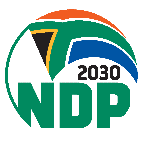 21
20. Redress and sharing of common spaces (1)
Young people should educate each other by producing stories that facilitate healing, nation-building and dialogue: 
For the Financial Year 2016, IDC Funded Films for which youth had shareholding of over 25% amounting to R275 039 970. The NFVF is the only institution that provides development funding and the only organisation that funds culturally significant films that have limited commercial return. Assessment and approval for funding is divided into three tiers: new entrants;  limited experience; experienced film makers. This financial year 66 projects are being financed and 38 are in development. These are divided into five slates; Women, Youth, Fiction, Documentary and Animation. Animation Slate - The total value for the slate is R7.5m over a period of 3 years, to a young company called Digital Characters in alignment with the mandate for youth development and innovation. The NFVF has continued to financially support the Female and Youth Filmmaker Projects which are now in their final year of the 3-year deal. Both projects produce 10 short films on an annual basis that are directed and written by youth filmmakers and tier 2 female filmmakers
2016 projects included films that mark the 40th anniversary of the Soweto uprisings and the 60th anniversary of the Women’s march; Films released this year include Kalushi (the story of Solomon Mahlangu) and Beyond the river. 
NFVF granted total of 163 national bursary beneficiaries in 2016/17 financial year. Of the 163 beneficiaries: 81 applications were from NFVF pre-existing bursary beneficiaries; 89 applications were from new applicants; 7 students cancelled their bursary with NFVF; NFVF also received 24 applications for International bursary and only 6 were approved for 2017 academic year, 5  were from NFVF pre-existing bursary beneficiaries and 1 was a new applicant
22
21. Redress and sharing of common spaces (2)
Campaigns focusing on raising awareness and changing attitudes and behaviour in relation to racist and xenophobic tendencies should be implemented: BrandSA has conducted six media campaigns around constitutional values. 
Government, business and non-profit organisations should help young people play authentic and meaningful leadership roles and remove barriers that prevent youth from having leadership roles.
Numbers to enable the sharing of common space and the discovering of common humanity across race and class and transformation:
in sport: In this quarter 24 910 people participated in organised sport and 7553 were learners; Only 76 schools, clubs, and hubs were provided with sport equipment or attire (poor reporting and budgetary constraints) 
IN NYS: Recruitment of Young Patriots by NYDA has started. 300 Young Patriots are being recruited. The programme is the initiative of the by the Department of Arts and Culture The Young Patriots will perform acts of patriotism and their first mission is to audit the availability of flags in schools.
The NYS framework is currently being refined and will soon be presented to cabinet for approval.
23
22. National Youth Service programme
NYS Task Team developed the NYSP Framework
Presented to Cabinet Committee on Social Protection in May 2016
Based on cabinet input the NYSP Framework was redrafted
Presented to PEP-IMC in September 2016
GTAC requested to assess NYSP Framework in October 2016
GTAC recommendations incorporated into NYSP Framework in November 2016
NYSP Framework to be presented to PEP-IMC and to be presented to cabinet 
Partnerships for implementation being formed donors and with the private sector
24
OPTIMISING THE YOUTH DEVELOPMENT MACHINERY
23. Workstream output priorities
The workstream on optimisation identified the following as critical output priorities:  
 institutionalized and well coordinated youth work;
 increased responsiveness and accountability to the youth;
 improved mainstreaming of youth development;
 improved inter-sectoral collaboration;
 increased accountability and enhanced service provision;
professional and ethical behavior within the youth sector;
improved international relations
24. Youth work responsiveness and mainstreaming
Sub-Outcome: Institutionalized and well coordinated youth work
Progress and Further Action/s:
Strengthening the Youth Directorate in the DPME to ensure better coordination of youth development services. There is progress in translating a youth desk in the DPME into a youth directorate. Improved structure for the youth directorate will be approved soon. 

Sub-Outcome: Increased responsiveness and accountability to the youth
Progress and Further Action/s:
The NYDA ACT is being amended from section 75 to 76 to expand services and products to provinces. The NYDA Bill is in place and will be submitted to the State Law Advisors for finalisation. It will soon be released for public comment.
The M&E Framework is being developed to track implementation of the NYP 2020

Sub-Outcome: Improved mainstreaming of youth development 
Progress and Further Action/s:
There is a need to establish and or strengthen youth directorates in line with Cabinet decision of 2006. Some departments across all spheres of government already have youth directorates. However, where these structures exist, they are understaffed, insufficiently funded, not properly located, and or managed at very low level. In some cases, the youth directorates have been disestablished. 
There is a need to further lobby and advocate for establishing these structures and thus ensuring uniformity and adequate  resourcing.
25. Intersectoral collaboration, increased accountability, enhanced service provision
Sub-Outcome: Improved inter-sectoral collaboration
Progress and Further Action/s:
The NYP 2020 acknowledges the role of the South African Youth Council (SAYC) and other civil society youth formations in youth development space. The youth policy goes further emphasizes the need for institutional support and capacity building for SAYC. It is recommended that SAYC be legislated either through development of a new legislation; the NYDA Act; or the country’s youth development legislation. This would enable in relation to government, NYDA and the private sector. Having SAYC legislated would clearly articulate its role  and promote accountability.
A Technical committee on youth development  has been established for  improved inter-sectoral and inter-departmental  collaboration. The Terms of Reference were drafted. At national level, coordination will be  performed by the DPME nationally and the Offices of the Premiers provincially.  
Sub-Outcome: Increased accountability and enhanced service provision
Progress and Further Action/s:
Draft M&E framework has been developed. Southern Hemisphere is appointed as the service provider. Stakeholder consultations be held to enrich the draft and ensure its finalisation by the end of April 2017.
26. Professional and Ethical behaviour, improved international relations
Sub-Outcome: Professional and ethical behavior within the youth sector
Progress and Further Action/s:
To date, South Africa successfully hosted two international conferences and an Indaba on youth work. A decision to ensure recognition of youth work was re-affirmed. Progress in that regard include: drafting of a Youth Work Bill; drafting of  Code of Ethics; drafting of the  constitution for the Youth Work Association. 
A proposal for establishing Africa Institute for Youth Development at UNISA to build capacity for youth workers and youth leaders across the continent has been underway. There is little progress. It is recommended that there should be allocation of financial resources for facilitation of professionalization. International youth work consortium is also in place and universities (UNISA & UNIVEN) have been approached to sign the Memoranda of Agreement. 
 Sub-Outcome: Improved international relations
Progress and Further Action/s:
Effective and meaningful youth participation in bilateral and multilateral engagements is marred by several challenges, including the fact that youth issues are attended to in an unstructured ad-hoc manner; engagement opportunities are often restricted to an elite group of youth, who have access to the internet and computers. 
There is a need to familiarize the youth with national policy positions and the agenda they have to pursue when they are in various international platforms so that they can advocate for themselves. It is recommended that there be central coordination of international engagements within the youth sector.
RECOMMENDATIONS
27. RECOMMENDATIONS FOR NYP 2020
The department is presently developing the M&E Framework to ensure uniform implementation of the youth policy. 
In developing the framework, a Theory of Change for youth development would be developed, so that all stakeholders can have a shared understanding of what they are trying to achieve and where they ‘fit in’ to the big picture. 
The roles and responsibilities of the key stakeholders in the youth sector would also be clearly defined.
The Portfolio committee should note that the framework is presently in a draft form and will soon be presented to Cabinet. 
Data collection and reporting systems would be streamlined through development of the M&E plan which specifies the flow of information on youth development.
The institutional arrangements for improved coordination were explored and would be specified.
Key youth development related indicators for which data is currently being collected across government were extracted.
28. OVERVIEW OF THE DRAFT M&E FRAMEWORK FOR NYP
The framework contains the following….

Background of the policy and key policy imperatives.
Legislative and policy framework.
Purpose  of the M&E framework.
Theory of change.
Draft NYP 2020 goal, outcomes, outputs and indicators (32 indicators have been proposed).
SDGs relevant to NYP.
M&E plan with: objectives, indicators, data disaggregation baseline, targets, stakeholder responsible for collecting data on the indicator, reporting time lines.
Institutional arrangements and reporting flows.
29. OVERVIEW OF TOC FOR NYP 2020
30. THEORY OF CHANGE
31.CONCLUSION
The Portfolio Committee should note the following:
monitoring report for NYP 2020.
data gaps due to lack of an M&E framework.
M&E framework is being developed and will be presented to Cabinet for approval.
35
Thank-you
36